Solving Software Engineering Problems using Neural Networks
An Overview
Carol Alexandru
s.e.a.l. Softalk
21.01.2015
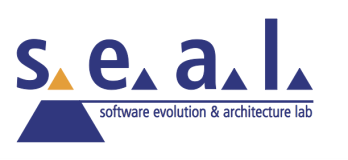 Motivation
Enormous corpus of source code online

How can we leverage this source code?
2
[Speaker Notes: LISA failed as an approach using „rule based“ programming]
Motivation
Enormous corpus of source code online

How can we leverage this source code?

Can we create new programs from existing code?
2
Neural Networks can recognize...
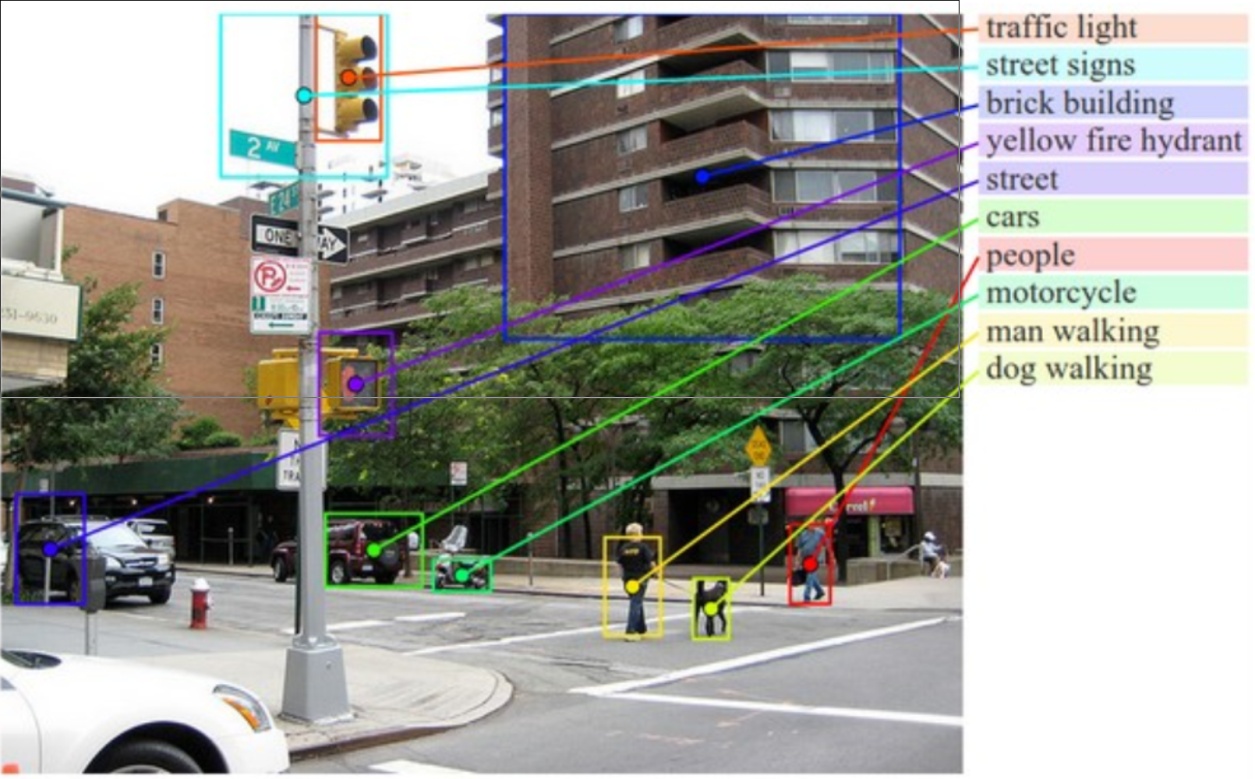 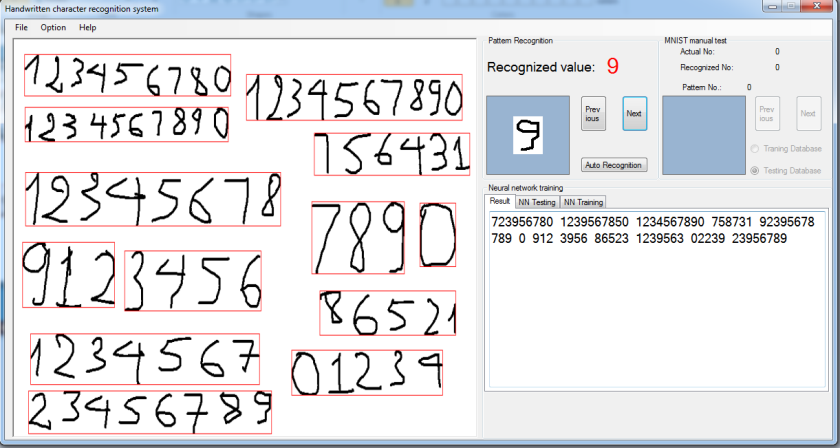 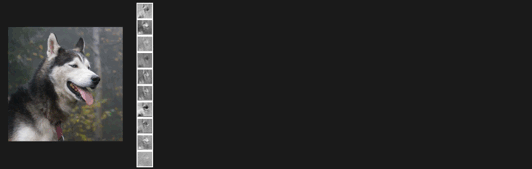 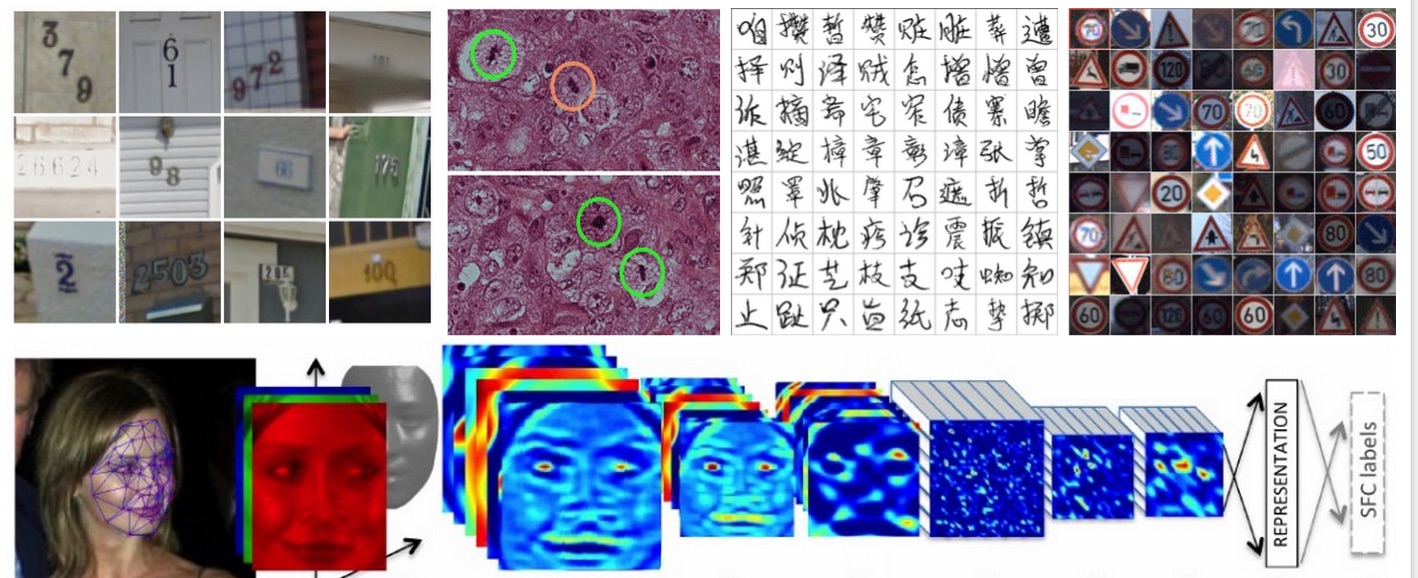 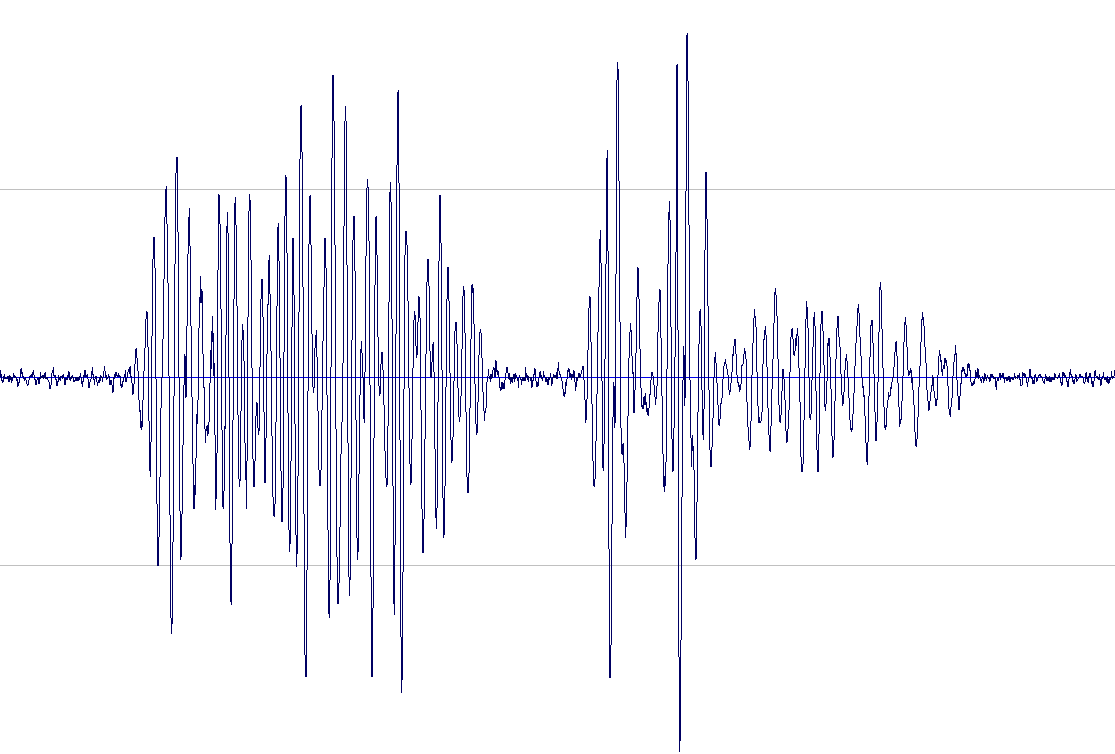 ...but they can also synthesize!
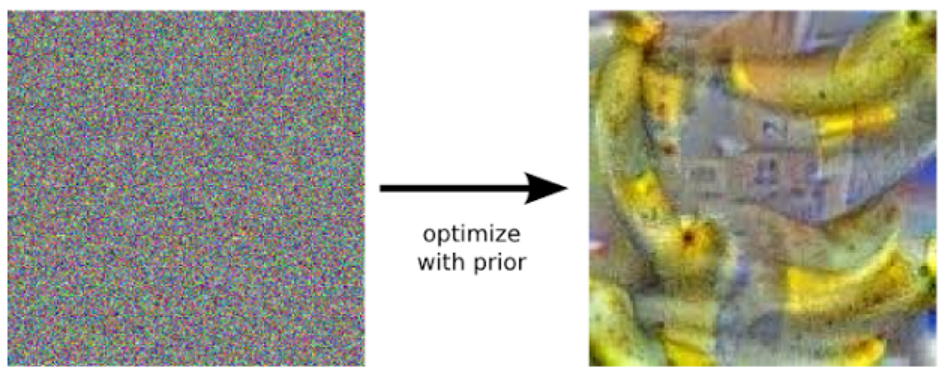 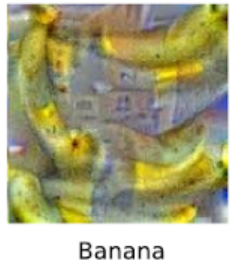 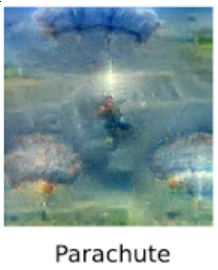 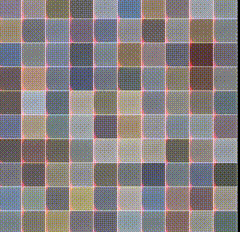 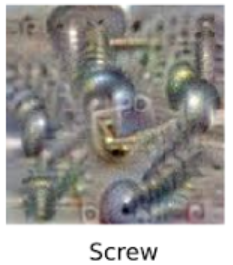 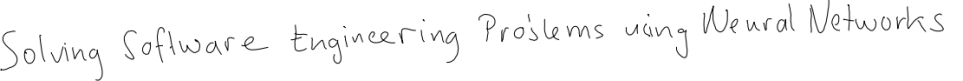 Good everybody. Thank you very much. God bless the United States of America, and has already began with the world’s gathering their health insurance. It’s about hard-earned for our efforts that are not continued.

We are all the assumptionion to the streets of the Americas that we are still for everybody and destruction. We are doing a lot of this. I know that someone would be prefered to their children to take a million insurance company. We’re watching their people and continued to find ourselves with Republicans — to give up on these challenges and despite the challenges of our country. In the last two years, we must recognise that our borders have access from the world.
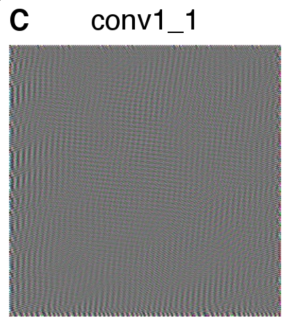 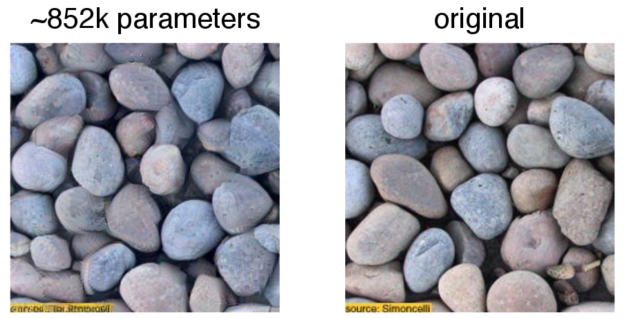 Outline
Part 1
Quick Intro to Artificial Neural Networks (ANN)

Part 2
Related Work applying ANN to SE Problems

Part 3
Current Work & Avenues for further research
Part 1
Quick Intro to Artificial Neural Networks (ANN)
Neural Networks
A type of machine learning
Around since the 1950s
Gained traction in the late 2000s thanks to higher availability of computational resources
7
Neural Networks
A type of machine learning
Around since the 1950s
Gained traction in the late 2000s thanks to higher availability of computational resources
Good at recognizing complex patterns and dependencies in raw data
„The“ solution for hard classification and recognition problems
7
Neural Networks - Overview
i1
h11
h21
i2
o1
h12
h22
i3
o2
h13
h23
i4
8
Neural Networks – Input Layer
Input layer
i1
h11
h21
i2
o1
h12
h22
i3
o2
h13
h23
i4
E.g.: pixels of an image
         Stock market changes during a day
         Symptoms of an ill patient 
         Source code tokens
9
Neural Networks -  Hidden Layers
1 or more hidden layers
(more layers = „deep“ NN)
i1
h11
h21
i2
o1
h12
h22
i3
o2
h13
h23
i4
Semantically undetermined
(often reverse engineered)
10
Neural Networks -  Hidden Layers
1 or more hidden layers
(more layers = „deep“ NN)
i1
h11
h21
i2
o1
h12
h22
i3
o2
h13
h23
i4
Semantically undetermined
(often reverse engineered)
static activation function,
e.g. sigmoid activation
11
Neural Networks -  Hidden Layers
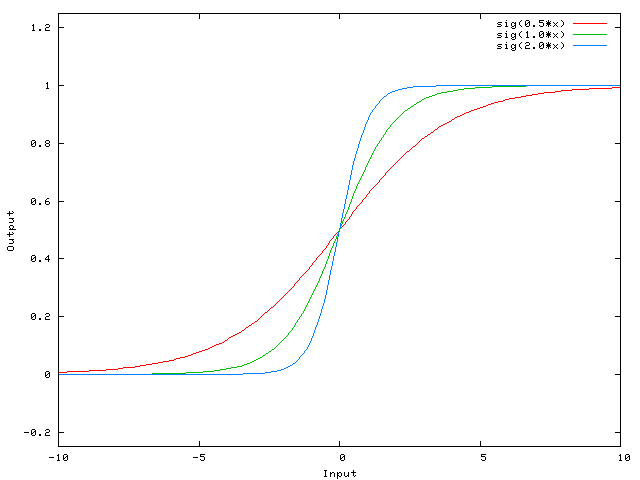 1 or more hidden layers
(more layers = „deep“ NN)
i1
h11
h21
i2
o1
h12
h22
i3
o2
h13
h23
i4
Semantically undetermined
(often reverse engineered)
static activation function,
e.g. sigmoid activation
11
Neural Networks -  Hidden Layers
1 or more hidden layers
(more layers = „deep“ NN)
i1
i2
o1
i3
o2
i4
Semantically undetermined
(often reverse engineered)
static activation function,
e.g. sigmoid activation
12
Neural Networks – Output Layer
Output layer
i1
i2
o1
i3
o2
i4
E.g.: Tags associated with an image
         Changes in tomorrows stock market
         Probable medical diagnoses
         Tags associated with the source code
13
Neural Networks
i1
i2
o1
i3
o2
i4
Layers are fully connected
Each connections is weighted
14
Neural Networks
i1
i2
o1
i3
o2
This is what we train!
i4
Layers are fully connected
Each connections is weighted
(weights can be negative)
14
Neural Networks
i1
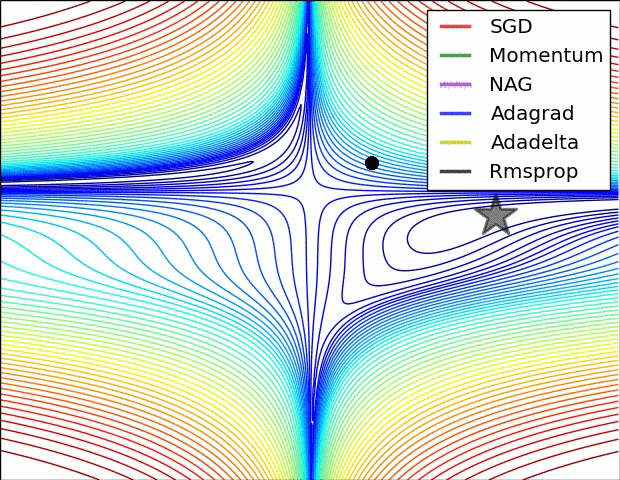 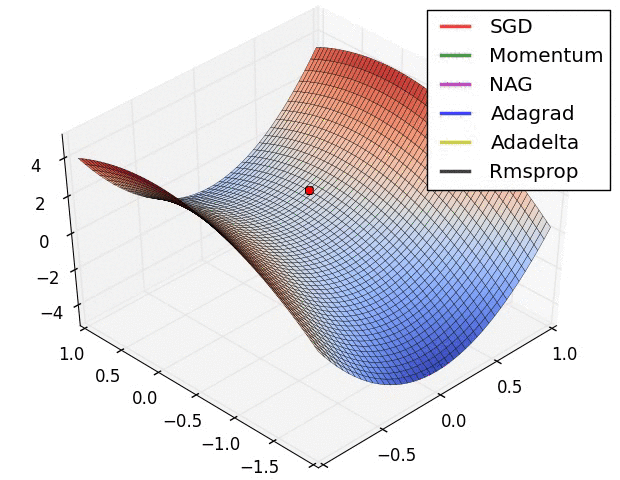 i2
o1
i3
o2
This is what we train!
i4
Layers are fully connected
Each connections is weighted
(weights can be negative)
15
Neural Networks
i1
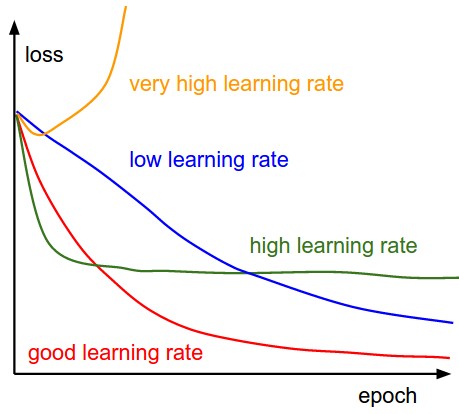 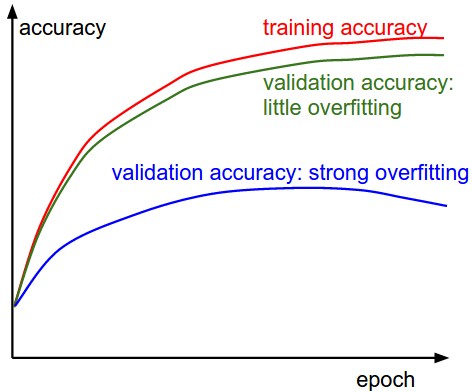 i2
o1
i3
o2
This is what we train!
i4
Layers are fully connected
Each connections is weighted
(weights can be negative)
15
Concrete Example: XOR
a
c
b
1
f =
0
0
16
Concrete Example: XOR
a
1
1
-1
c
-1
b
1
1
1
f =
0
An ANN would likely come up with different weights
0
17
Concrete Example: XOR input [0,0]
simplified
f(0*1+0*-1) = f(0) = 0
0
0
1
1
-1
0
-1
0
0
1
1
f(0*-1+0*1) = f(0) = 0
1
f =
0
0
18
Concrete Example: XOR input [1,0]
f(1*1+0*-1) = f(1) = 1
1
1
1
1
-1
1
-1
0
0
1
1
f(1*-1+0*1) = f(-1) = 0
1
f =
0
0
19
Concrete Example: XOR input [0,1]
f(0*1+1*-1) = f(-1) = 0
0
0
1
1
-1
1
-1
1
1
1
1
f(0*-1+1*1) = f(1) = 1
1
f =
0
0
20
Concrete Example: XOR input [1,1]
f(1*1+1*-1) = f(0) = 0
1
0
1
1
-1
0
-1
1
0
1
1
f(1*-1+1*1) = f(0) = 0
1
f =
0
0
21
Concrete Example: XOR
a
1
1
-1
c
-1
b
1
1
1
f =
0
0
22
Basic Neural Networks - Summary
Any number of inputs and outputs
Any number of hidden layers (even just 1)
Activation function (often sigmoid + bias)
Training happens on the weights of the links
There is no real „signaling“, the entire network can be represented as a single math function
Can be used for both regression and classification problems
23
Part 2
Related Work applying ANN to SE
Software Reliability Lab (ETHZ)
SLANG (PLDI 14):
    Code Completion (gap filling) using n-grams and ANN with regard to API usage
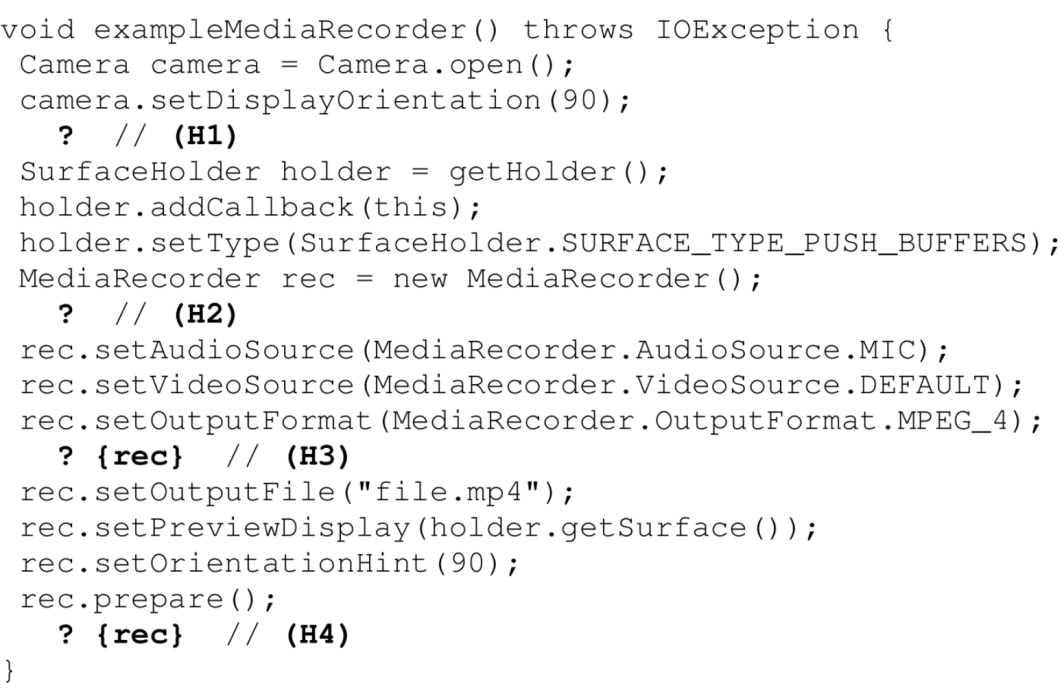 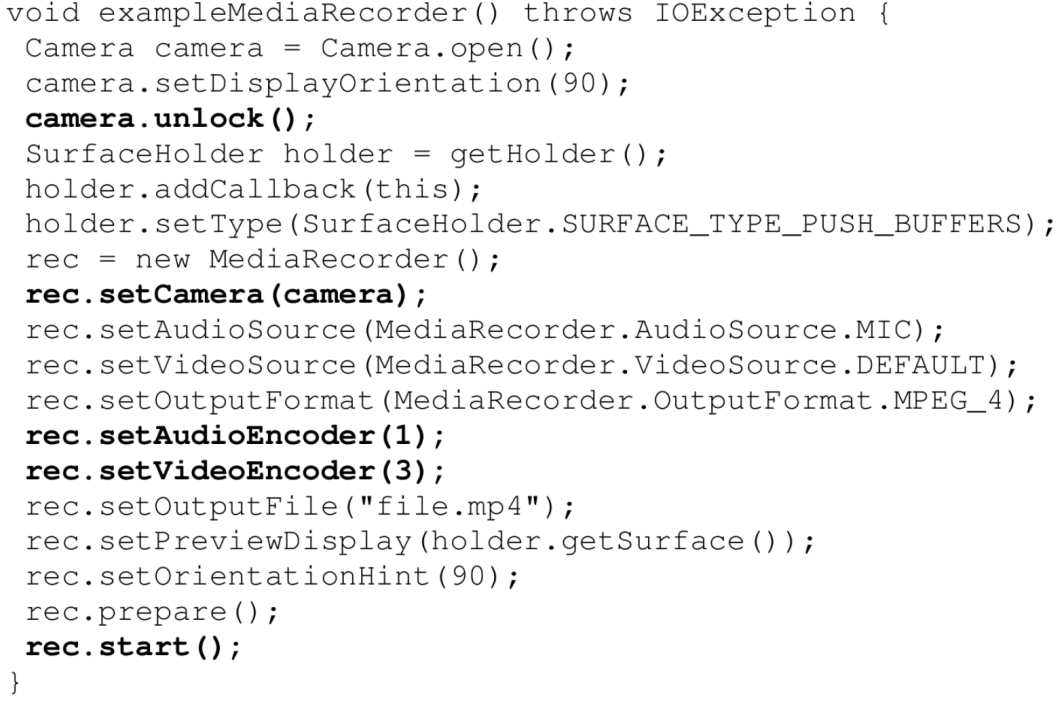 25
Software Reliability Lab (ETHZ)
JSNice (POPL 15):
    Predicting variable names and inferring types in obfuscated JavaScript code using Conditional Random Fields (CRF)
Special kind of classifier that takes neighboring output nodes into account when making output predictions
26
Software Reliability Lab (ETHZ)
JSNice (POPL 15):
    Predicting variable names and inferring types in obfuscated JavaScript code using Conditional Random Fields (CRF)
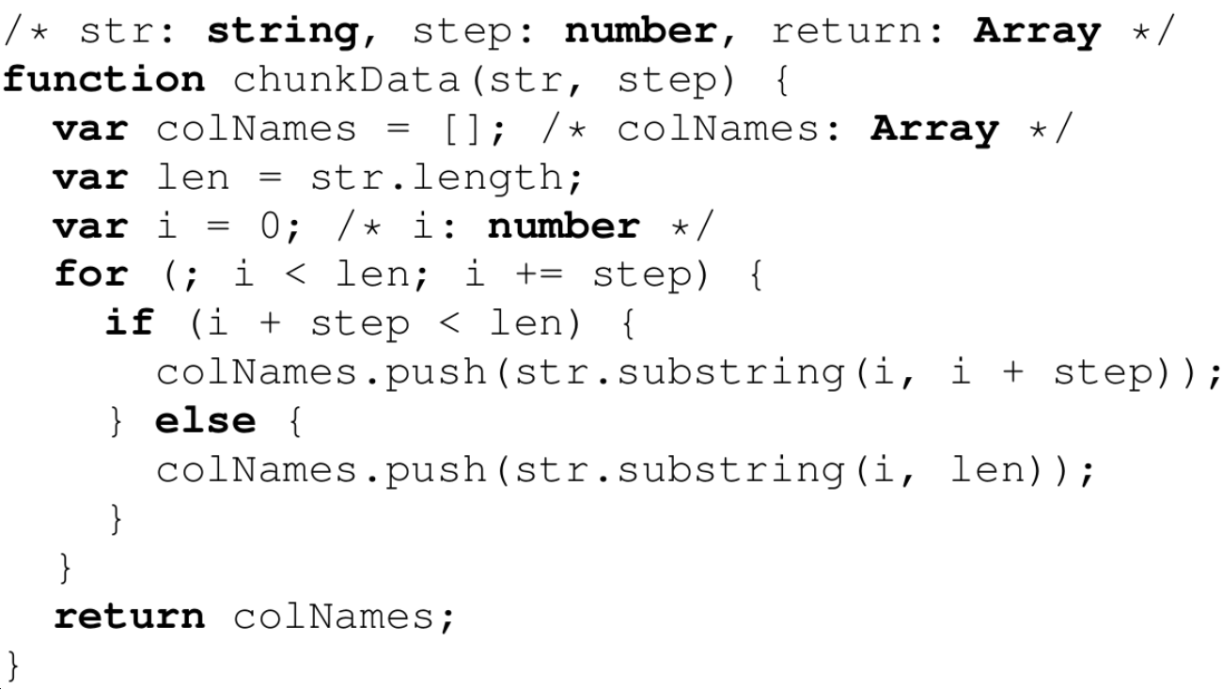 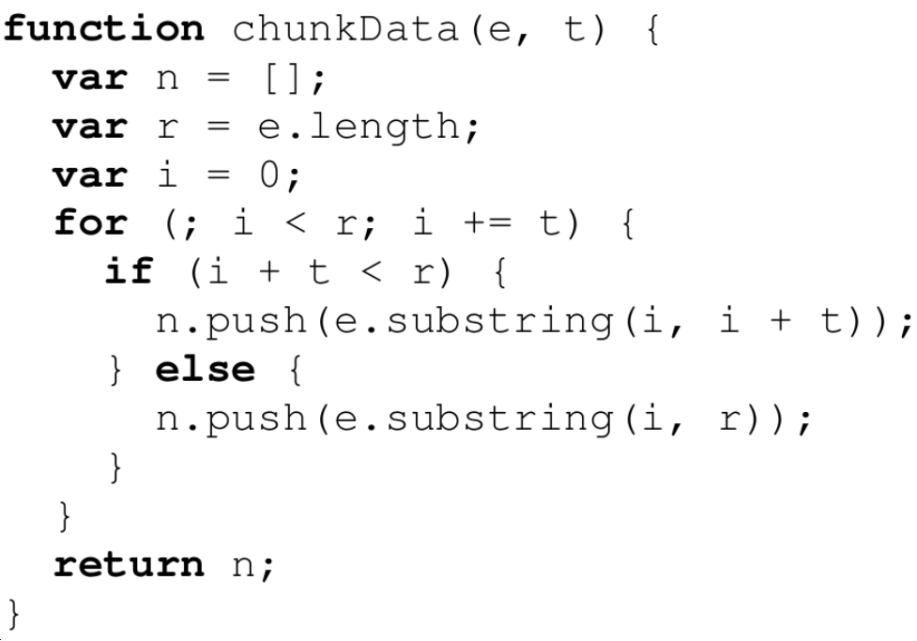 27
Other Related Work
Arar et al.: “Software defect prediction using cost-sensitive neural network” (ASC 2015)
ANN + Artifical Beehive Colony algorithm, Similar performance to existing bug prediction approaches

Corley et al.: “Exploring the Use of Deep Learning for Feature Location” (ICSME15)
	Preliminary Study  using Latent Dirichlet Allocation (LDA) vs. Document Vectors (DV). DV are very fast - could be used for IDE-based search functionality

White et al.: „Toward Deep Learning Software Repositories“ (MSR15)
	ANN better than n-gram model at predicting the next token (code suggestion)
28
Part 3
Current Work & Avenues for further research
Models vs. ANN
30
Models vs. ANN
30
Models vs. ANN
Tooling, hand-picked projects
30
Models vs. ANN
Tooling, hand-picked projects
Feature catalogue
30
Models vs. ANN
Tooling, hand-picked projects
Feature catalogue
Rule catalogue
30
Models vs. ANN
Tooling, hand-picked projects
Feature catalogue
Rule catalogue
Actionable results are elusive
30
Models vs. ANN
Tooling, hand-picked projects
Feature catalogue
Rule catalogue
Actionable results are elusive
e.g. SOFAS, LISA, FindBugs, ...
30
Models vs. ANN
Tooling, hand-picked projects
Feature catalogue
Rule catalogue
Actionable results are elusive
31
Models vs. ANN
Tooling, hand-picked projects
Feature catalogue
Rule catalogue
Actionable results are elusive
Easier data collection
31
Models vs. ANN
Tooling, hand-picked projects
Feature catalogue
Rule catalogue
Actionable results are elusive
Easier data collection
Inputs & outcomes based in reality
31
Models vs. ANN
Tooling, hand-picked projects
Feature catalogue
Rule catalogue
Actionable results are elusive
Easier data collection
Resource intensive
Inputs & outcomes based in reality
31
Models vs. ANN
Tooling, hand-picked projects
Feature catalogue
Rule catalogue
Actionable results are elusive
Easier data collection
Resource intensive
Suprisingly useful results
Inputs & outcomes based in reality
31
Models vs. ANN
Tooling, hand-picked projects
Feature catalogue
Rule catalogue
Actionable results are elusive
Easier data collection
Resource intensive
Suprisingly useful results
ANN is a „black box“
Inputs & outcomes based in reality
31
Models vs. ANN
Instead of trying to model the complexity of source code, let the machine figure out what matters to make useful predictions
32
First Steps...
Based on work by Andrej Karpathy (http://karpathy.github.io):
train an RNN to predict the next character
in a sequence of Java code
33
First Steps...
Based on work by Andrej Karpathy (http://karpathy.github.io):
train an RNN to predict the next character
in a sequence of Java code
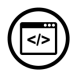 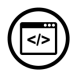 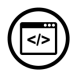 Clone
693 Apache Projects
33
First Steps...
Based on work by Andrej Karpathy (http://karpathy.github.io):
train an RNN to predict the next character
in a sequence of Java code
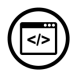 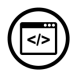 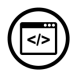 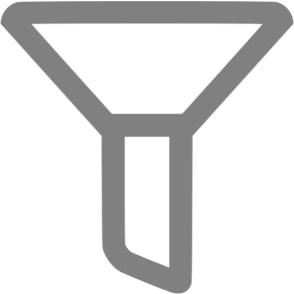 Clone
693 Apache Projects
Filter
-not -regex '.*\.java'
33
First Steps...
Based on work by Andrej Karpathy (http://karpathy.github.io):
train an RNN to predict the next character
in a sequence of Java code
8 parallel jobs, ~15min
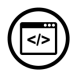 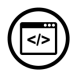 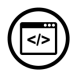 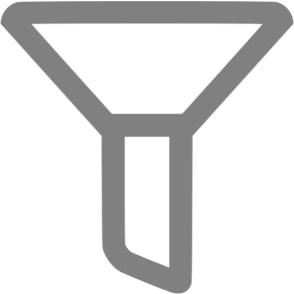 Clone
693 Apache Projects
Filter
-not -regex '.*\.java'
33
First Steps...
Based on work by Andrej Karpathy (http://karpathy.github.io):
train an RNN to predict the next character
in a sequence of Java code
8 parallel jobs, ~15min
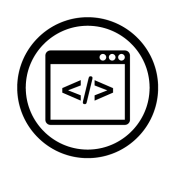 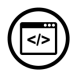 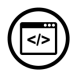 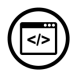 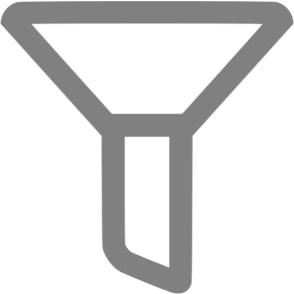 Clone
693 Apache Projects
Filter
-not -regex '.*\.java'
Dump
-not -regex '.*[tT]ests?.*'
33
First Steps...
Based on work by Andrej Karpathy (http://karpathy.github.io):
train an RNN to predict the next character
in a sequence of Java code
8 parallel jobs, ~15min
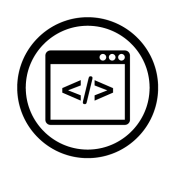 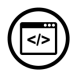 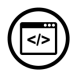 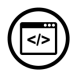 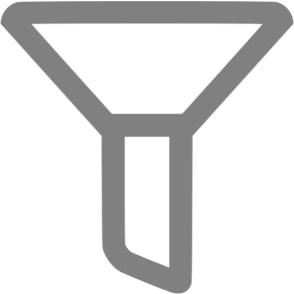 Clone
693 Apache Projects
Filter
-not -regex '.*\.java'
Dump
-not -regex '.*[tT]ests?.*'
= 1.8 GB Java Code
33
First Steps...
34
First Steps...
34
First Steps...
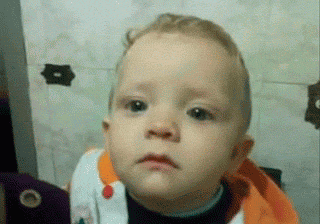 34
First Steps...
34
First Steps...
RNN Training performed using
Torch (Lua Scientific Computing Framework)
Nvidia GeForce GTX 970 GPU
Torch supports CUDA
15x faster than using                                                                            CPU (i7-3770)!
35
demo
Next Steps
RNN:
Larger/Longer training (2 weeks)
Adapt Character-based RNN for AST tokens
Predict next n tokens instead of just one
Allow „backtracking“ and „cycling“ in the predictions (using different
Code completion using RNN has been evaluated but not demonstrated (I think...)
This is simply a feasible starting point
37
ANN solutions for SE problems
Code completion, deobfuscation, synthesis
Translation
Classification (concept/feature location)
Prediction (bugs, changes, effort)
Detection (memory leaks, antipatterns)
38
Concept/Feature location
39
Directing „Attention“
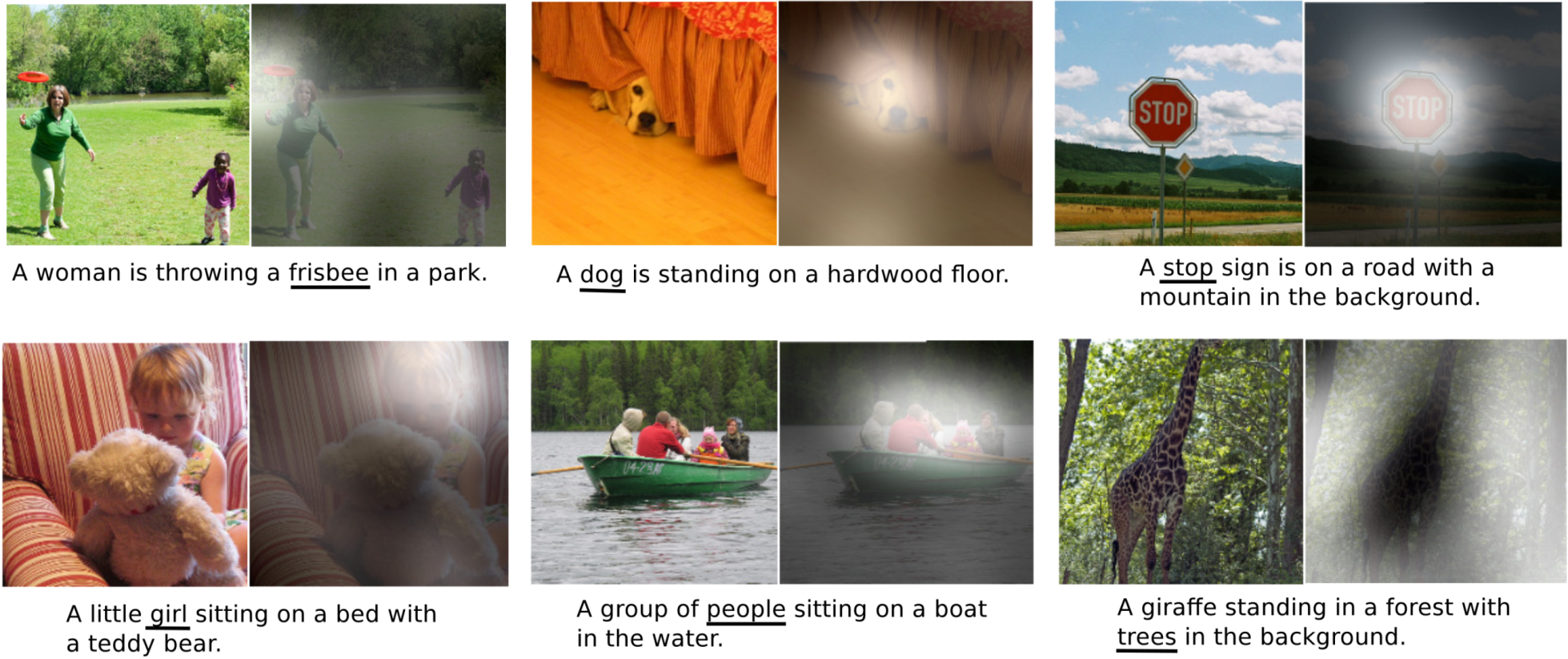 40
Directing „Attention“
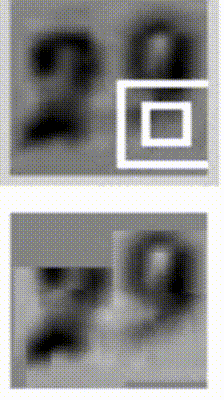 Teaching a NN to sequentially direct attention
Example: Reading house numbers left to right
For code: read code in order of execution/control flow?
41
Programming Language Translation
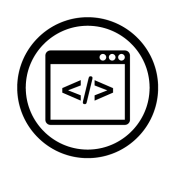 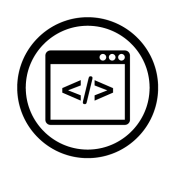 Java
Haskell
42
Programming Language Translation
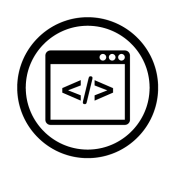 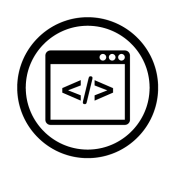 Java
Haskell
Train on:
Rosetta Code
Project Euler Solutions
Multi-Platform Projects
42
Programming Language Translation
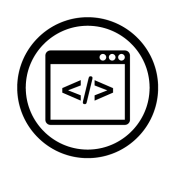 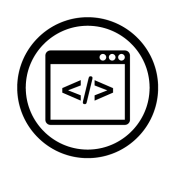 Java
Haskell
Train on:
Rosetta Code
Project Euler Solutions
Multi-Platform Projects
Use for:
Low-level Migration & Porting
Learning & Education
„Adaptive“ Rosetta Code
42
Programming Language Translation
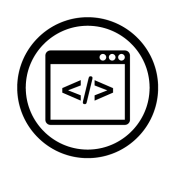 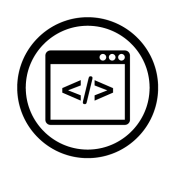 Java
Haskell
Train on:
Rosetta Code
Project Euler Solutions
Multi-Platform Projects
Use for:
Low-level Migration & Porting
Learning & Education
„Adaptive“ Rosetta Code
Also consider:
Pseudo-Code ↔ Source Code
Natural Language ↔ Source Code
42
Guided Code Synthesis
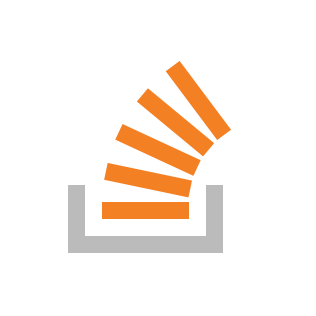 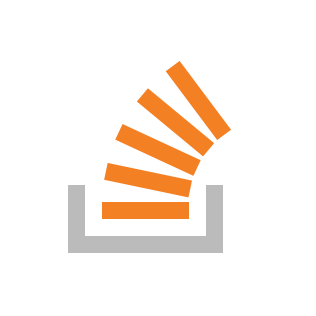 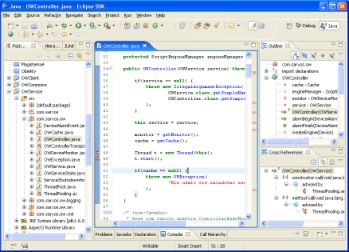 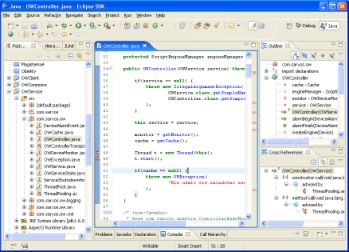 ...
43
Guided Code Synthesis
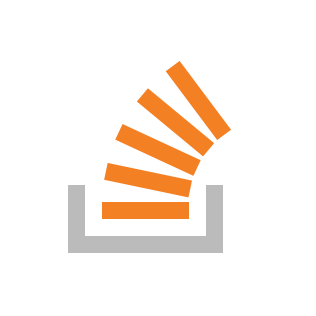 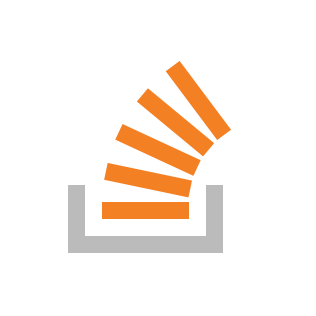 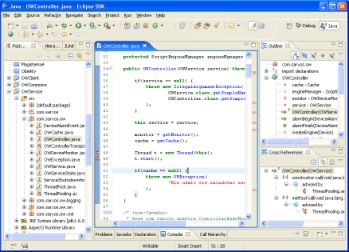 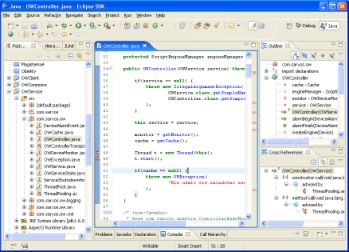 ...
44
Guided Code Synthesis
import java.util.ArrayList;

public class Test {
  main(

}
45
Guided Code Synthesis
import java.util.ArrayList;

public class Test {
  main(public static void main(String[] args) {

}
46
Guided Code Synthesis
import java.util.ArrayList;

public class Test {
  public static void main(String[] args) {
    new list
  }
}
47
Guided Code Synthesis
import java.util.ArrayList;

public class Test {
  public static void main(String[] args) {
    new listArrayList list = new ArrayList<>();
  }
}
48
Guided Code Synthesis
import java.util.ArrayList;

public class Test {
  public static void main(String[] args) {
    new list stringArrayList<String> list = new ArrayList<>();
  }
}
49
Guided Code Synthesis
import java.util.ArrayList;

public class Test {
  public static void main(String[] args) {
    ArrayList<String> list = new ArrayList<>();
  }
}
50
Guided Code Synthesis
import java.util.ArrayList;

public class Test {
  public static void main(String[] args) {
    ArrayList<String> list = new ArrayList<>();
    write CSV file
  }
}
51
Guided Code Synthesis
import java.util.ArrayList;

public class Test {
  public static void main(String[] args) {
    ArrayList<String> list = new ArrayList<>();
    write CSV fileCSVWriter writer = new CSVWriter(new FileWriter("file.csv"), '\t');
    // feed in your array (or convert your data to an array)
    String[] entries = "first#second#third".split("#");
    writer.writeNext(entries);
    writer.close();
  }
}
52
Guided Code Synthesis
import java.util.ArrayList;

public class Test {
  public static void main(String[] args) {
    ArrayList<String> list = new ArrayList<>();
    CSVWriter writer = new CSVWriter(new FileWriter("file.csv"), '\t');
    // feed in your array (or convert your data to an array)
    String[] entries = "first#second#third".split("#");
    writer.writeNext(entries);
    writer.close();
  }
}
53
Guided Code Synthesis
import java.util.ArrayList;

public class Test {
  public static void main(String[] args) {
    ArrayList<String> list = new ArrayList<>();
    CSVWriter writer = new CSVWriter(new FileWriter("file.csv"), '\t');
    loop over argsfor (String s : args) {

    } 
    writer.writeNext(entries);
    writer.close();
  }
}
54
Guided Code Synthesis
import java.util.ArrayList;

public class Test {
  public static void main(String[] args) {
    ArrayList<String> list = new ArrayList<>();
    CSVWriter writer = new CSVWriter(new FileWriter("file.csv"), '\t');
    loop over argsfor (String s : args) {
      writer.writeNext(s);
      
    }
    writer.close();
  }
}
55
Guided Code Synthesis
import java.util.ArrayList;

public class Test {
  public static void main(String[] args) {
    ArrayList<String> list = new ArrayList<>();
    CSVWriter writer = new CSVWriter(new FileWriter("file.csv"), '\t');
    for (String s : args) {
      writer.writeNext(s);
    }
    writer.close();
  }
}
56
Guided Code Synthesis
import java.util.ArrayList;

public class Test {
  public static void main(String[] args) {
    ArrayList<String> list = new ArrayList<>();
    CSVWriter writer = new CSVWriter(new FileWriter("file.csv"), '\t');
    for (String s : args) {
      writer.writeNext(s);
    }
    writer.close();
  }
}
57
Specifics of SE-Problems
58
Specifics of SE-Problems
Code is not just data (like an image) but a data transformer
58
Specifics of SE-Problems
Code is not just data (like an image) but a data transformer
We don‘t want to generate superfluous code
58
Specifics of SE-Problems
Code is not just data (like an image) but a data transformer
We don‘t want to generate superfluous code
Source code does not necessarily have a fixed „ordering“ in the data
58
Specifics of SE-Problems
Code is not just data (like an image) but a data transformer
We don‘t want to generate superfluous code
Source code does not necessarily have a fixed „ordering“ in the data
Source code is almost „noise free“ and highly structured (more than natural language)
58
Specifics of SE-Problems
Code is not just data (like an image) but a data transformer
We don‘t want to generate superfluous code
Source code does not necessarily have a fixed „ordering“ in the data
Source code is almost „noise free“ and highly structured (more than natural language)
Source code is richer (we can use parsers & compilers to enrich input data)
58
Specifics of SE-Problems
Code is not just data (like an image) but a data transformer
We don‘t want to generate superfluous code
Source code does not necessarily have a fixed „ordering“ in the data
Source code is almost „noise free“ and highly structured (more than natural language)
Source code is richer (we can use parsers & compilers to enrich input data)
We can automatically rate generated output
58
Open Questions
Killer use case? (Time savers!)
Code synthesis
Problem detection
Feature location
Data source?
source code
jar files / machine code
runtime data (memory, streams)
59
Summary
Thank you
Recurrent Neural Networks
Output does not only depend on given Input, but also on the entire history of inputs
E.g. Long Short-Term Memory (LSTM) Networks
Recurrent Neural Networks
Output does not only depend on given Input, but also on the entire history of inputs
E.g. Long Short-Term Memory (LSTM) Networks
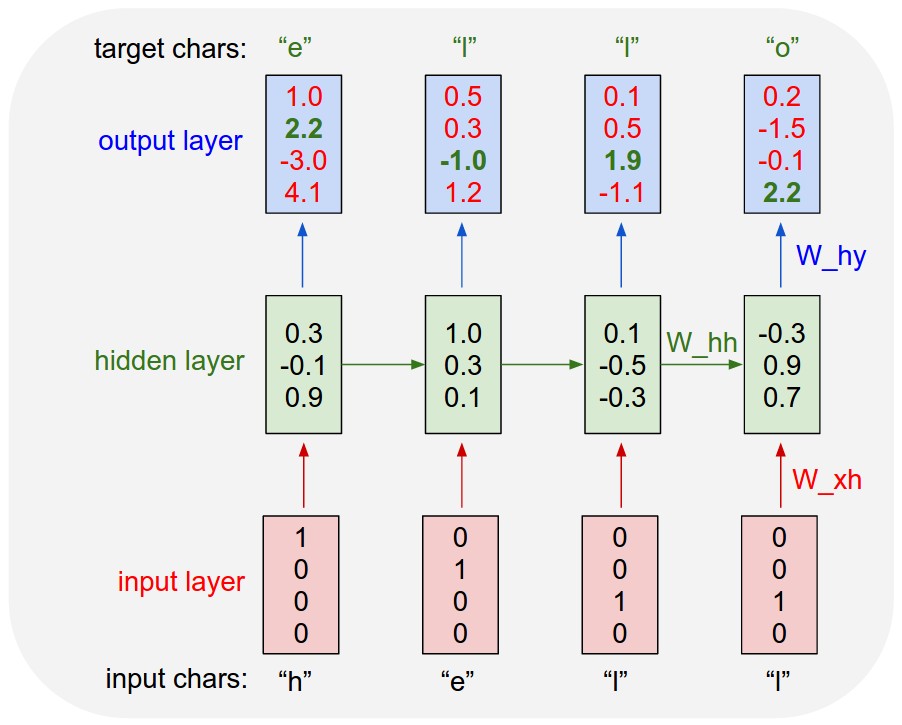 ANN work on numerical values
Classes:
[„dog“, „frog“,...]
i1
[255,125,0]
i2
o1
[188,110,4]
0.19491
i3
o2
[5,15,212]
0.95121
...
[125,25,25]
...
...
i4
...
Guided Code Synthesis
Concept tagging
Co-Change suggestions
„Neural Linter“
Programming language translation
Source Code from Pseudocode
Source Code from natural language
Guided Code Synthesis
import java.util.ArrayList;

public class Test {
  main(

}
User inputs:
main(
Guided Code Synthesis
import java.util.ArrayList;

public class Test {
  main(public static void main(String[] args) {

}
User inputs:
main(
Guided Code Synthesis
import java.util.ArrayList;

public class Test {
  public static void main(String[] args) {
    new list
  }
}
User inputs:
main(<TAB>
new list
Guided Code Synthesis
import java.util.ArrayList;

public class Test {
  public static void main(String[] args) {
    new listArrayList list = new ArrayList<>();
  }
}
User inputs:
main(<TAB>
new list
Guided Code Synthesis
import java.util.ArrayList;

public class Test {
  public static void main(String[] args) {
    new list stringArrayList<String> list = new ArrayList<>();
  }
}
User inputs:
main(<TAB>
new list string
Guided Code Synthesis
import java.util.ArrayList;

public class Test {
  public static void main(String[] args) {
    ArrayList<String> list = new ArrayList<>();
  }
}
User inputs:
main(<TAB>
new list string<TAB>
Guided Code Synthesis
import java.util.ArrayList;

public class Test {
  public static void main(String[] args) {
    ArrayList<String> list = new ArrayList<>();
    write CSV file
  }
}
User inputs:
main(<TAB>
new list string<TAB>
write CSV file
Guided Code Synthesis
import java.util.ArrayList;

public class Test {
  public static void main(String[] args) {
    ArrayList<String> list = new ArrayList<>();
    write CSV fileCSVWriter writer = new CSVWriter(new FileWriter("file.csv"), '\t');
    // feed in your array (or convert your data to an array)
    String[] entries = "first#second#third".split("#");
    writer.writeNext(entries);
    writer.close();
  }
}
User inputs:
main(<TAB>
new list string<TAB>
write CSV file
Guided Code Synthesis
import java.util.ArrayList;

public class Test {
  public static void main(String[] args) {
    ArrayList<String> list = new ArrayList<>();
    CSVWriter writer = new CSVWriter(new FileWriter("file.csv"), '\t');
    // feed in your array (or convert your data to an array)
    String[] entries = "first#second#third".split("#");
    writer.writeNext(entries);
    writer.close();
  }
}
User inputs:
main(<TAB>
new list string<TAB>
write CSV file<TAB>
Guided Code Synthesis
import java.util.ArrayList;

public class Test {
  public static void main(String[] args) {
    ArrayList<String> list = new ArrayList<>();
    CSVWriter writer = new CSVWriter(new FileWriter("file.csv"), '\t');
    
    
    writer.writeNext(entries);
    writer.close();
  }
}
User inputs:
main(<TAB>
new list string<TAB>
write CSV file<TAB>
SHIFT-ALT-D-J-2
Guided Code Synthesis
import java.util.ArrayList;

public class Test {
  public static void main(String[] args) {
    ArrayList<String> list = new ArrayList<>();
    CSVWriter writer = new CSVWriter(new FileWriter("file.csv"), '\t');
    loop over argsfor (String s : args) {

    } 
    writer.writeNext(entries);
    writer.close();
  }
}
User inputs:
main(<TAB>
new list string<TAB>
write CSV file<TAB>
SHIFT-ALT-D-J-2
loop over args
Guided Code Synthesis
import java.util.ArrayList;

public class Test {
  public static void main(String[] args) {
    ArrayList<String> list = new ArrayList<>();
    CSVWriter writer = new CSVWriter(new FileWriter("file.csv"), '\t');
    loop over argsfor (String s : args) {
      writer.writeNext(s);
      writer.close();
    } 
  }
}
User inputs:
main(<TAB>
new list string<TAB>
write CSV file<TAB>
SHIFT-ALT-D-J-2
loop over args<SHIFT-M-I-2>
Guided Code Synthesis
import java.util.ArrayList;

public class Test {
  public static void main(String[] args) {
    ArrayList<String> list = new ArrayList<>();
    CSVWriter writer = new CSVWriter(new FileWriter("file.csv"), '\t');
    for (String s : args) {
      writer.writeNext(s);
      writer.close();
    } 
  }
}
User inputs:
main(<TAB>
new list string<TAB>
write CSV file<TAB>
SHIFT-ALT-D-J-2
loop over args<SHIFT-M-I-2><TAB>